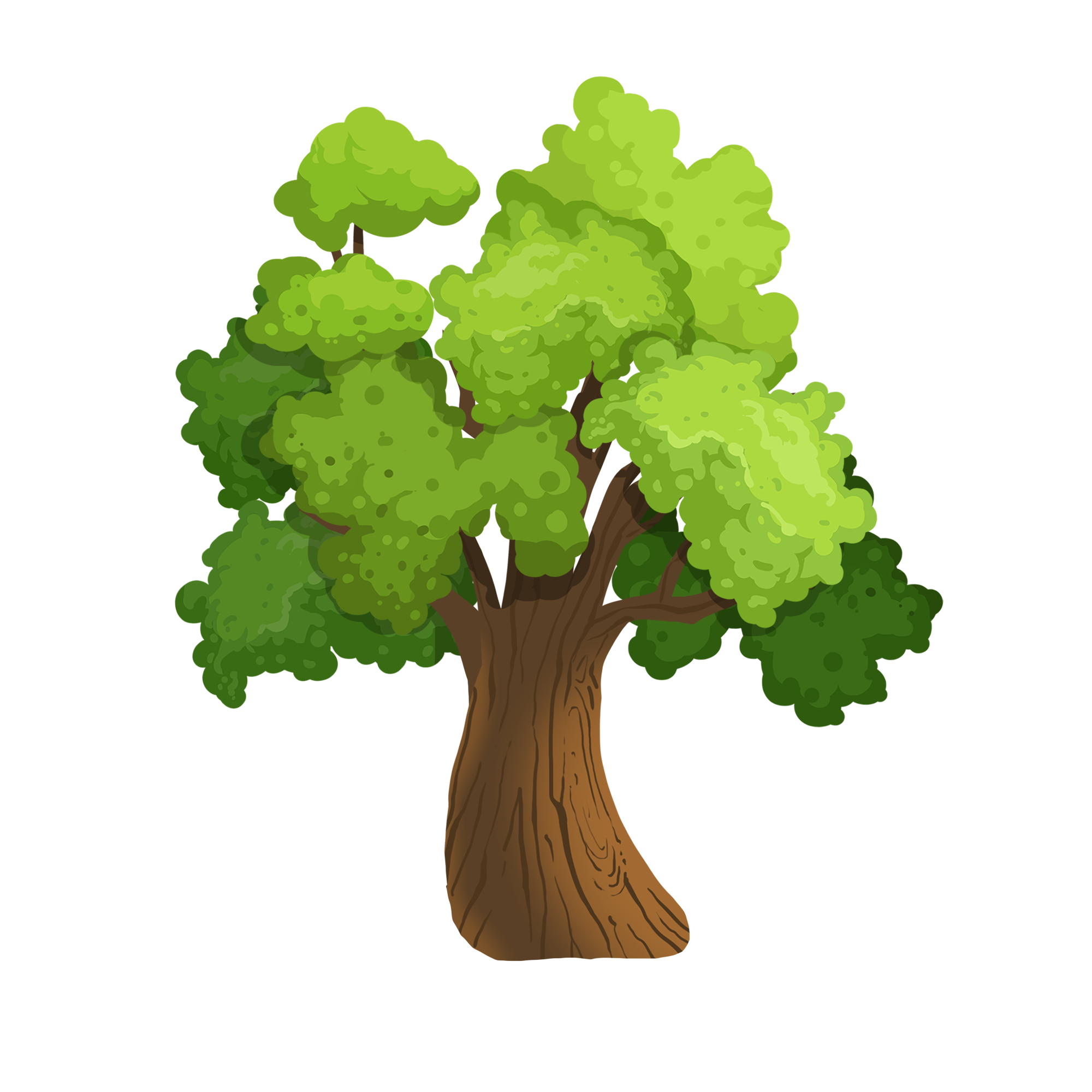 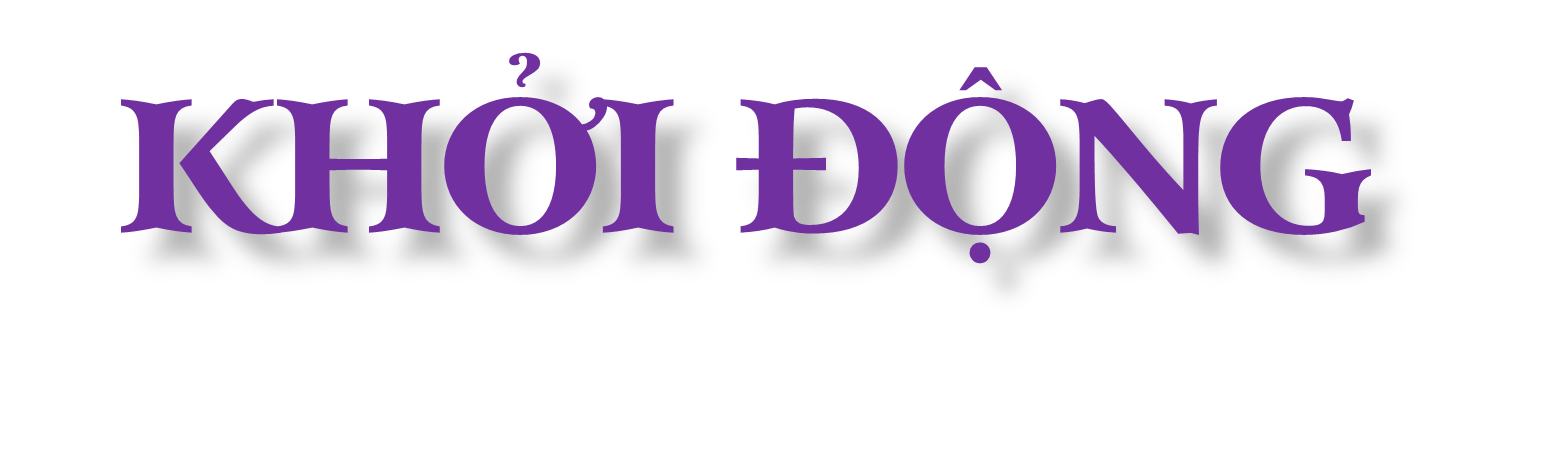 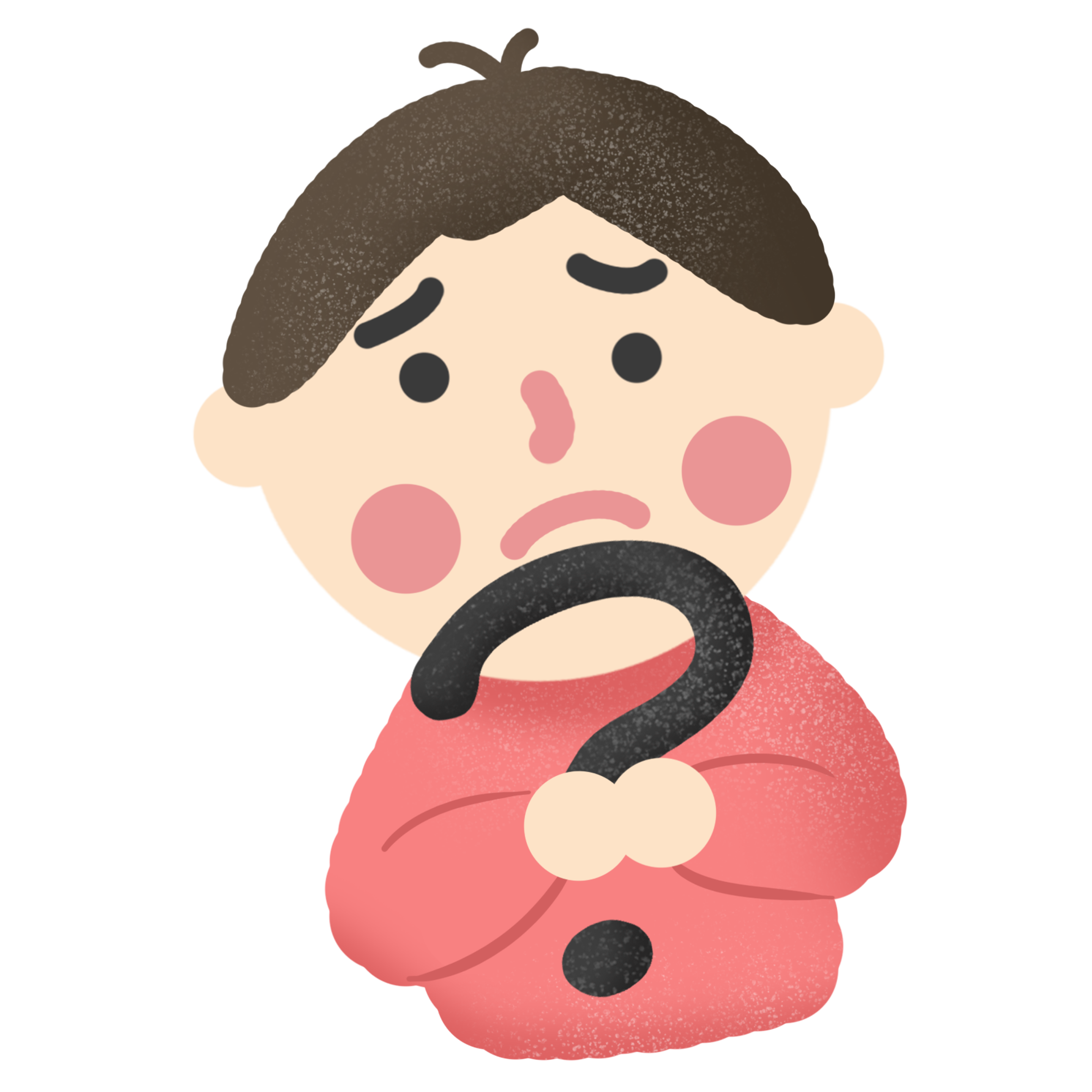 [Speaker Notes: Thiết kế: Hương Thảo – Zalo 0972115126. Các nick khác đều là giả mạo]
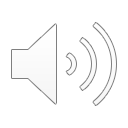 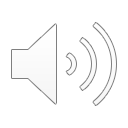 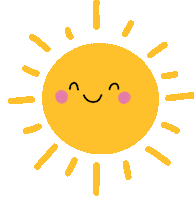 Heo mẹ đang đi vắng. Quái vật heo xuất hiện để ăn thịt các chú heo con. Các bạn hãy giúp những chú heo con đi trốn quái vật nhé!
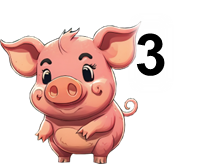 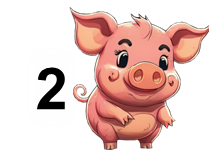 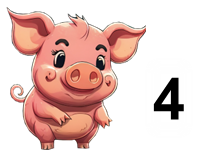 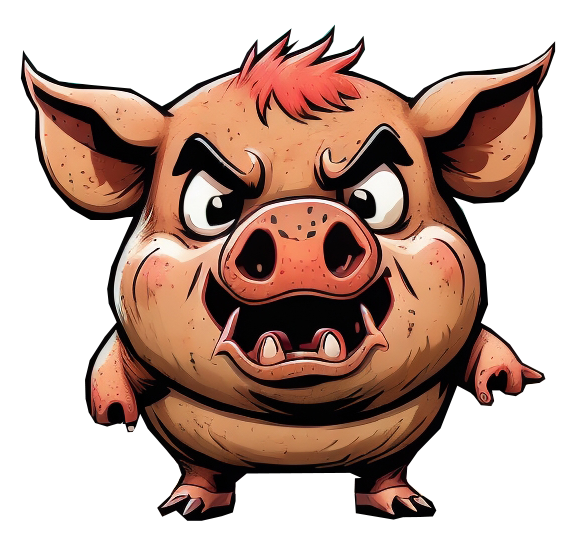 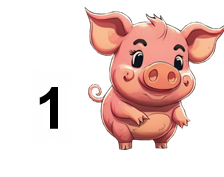 [Speaker Notes: Bấm vào các chú heo. Trả lời xong hết bấm mặt trời để đến bài mới]
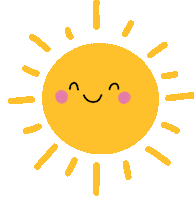 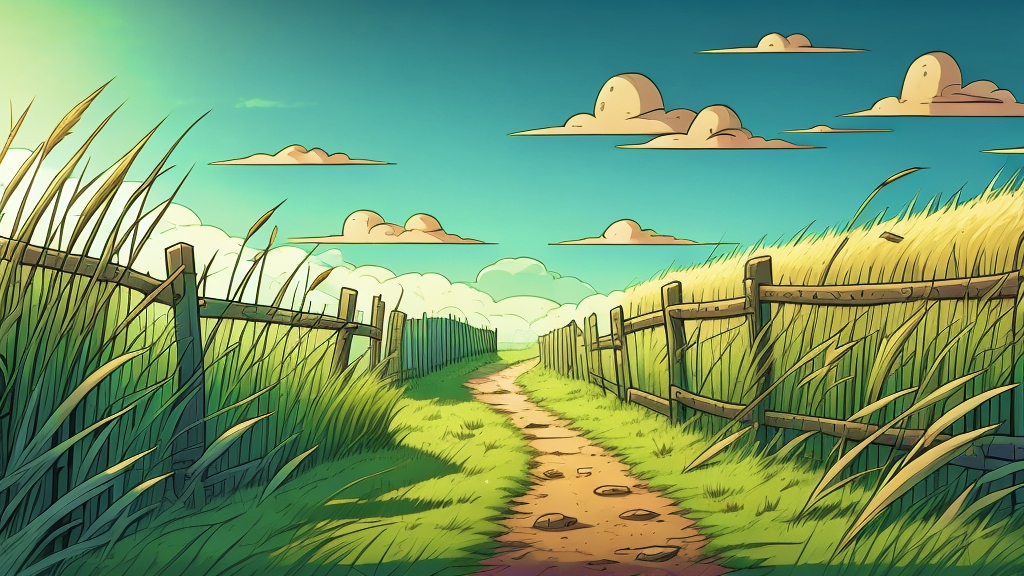 1. Tìm trạng ngữ trong câu sau:
Nhờ cơn mưa đêm qua, cây cối tươi xanh trở lại.
Nhờ cơn mưa đêm qua.
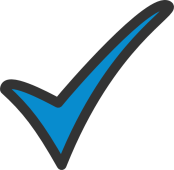 [Speaker Notes: Click vào mặt trời để quay trở lại]
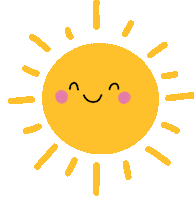 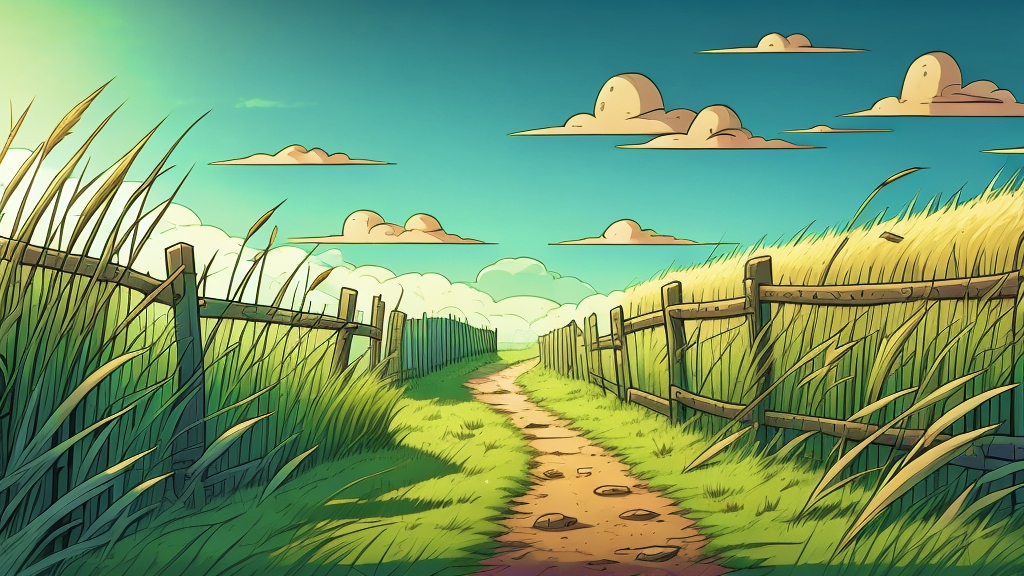 2. Trạng ngữ trong câu vừa tìm được là trạng ngữ chỉ gì?
A. Chỉ mục đích
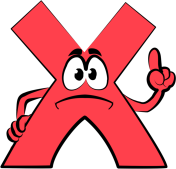 B. Chỉ thời gian
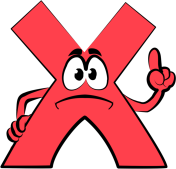 C. Chỉ nguyên nhân
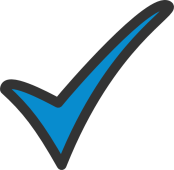 [Speaker Notes: Click vào mặt trời để quay trở lại]
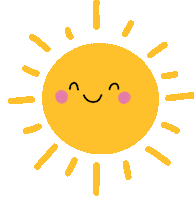 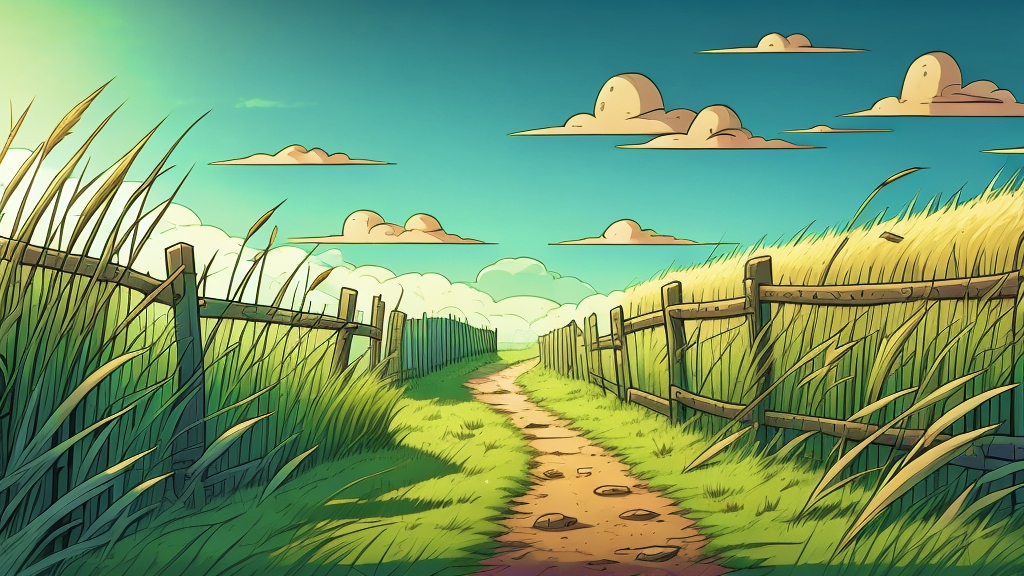 3. Tìm trạng ngữ trong câu sau:
Để học tốt môn Toán, các em cần chăm chỉ làm bài tập.
Để học tốt môn Toán
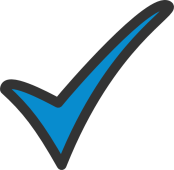 [Speaker Notes: Click vào mặt trời để quay trở lại]
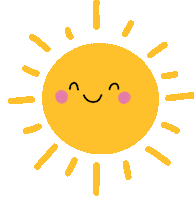 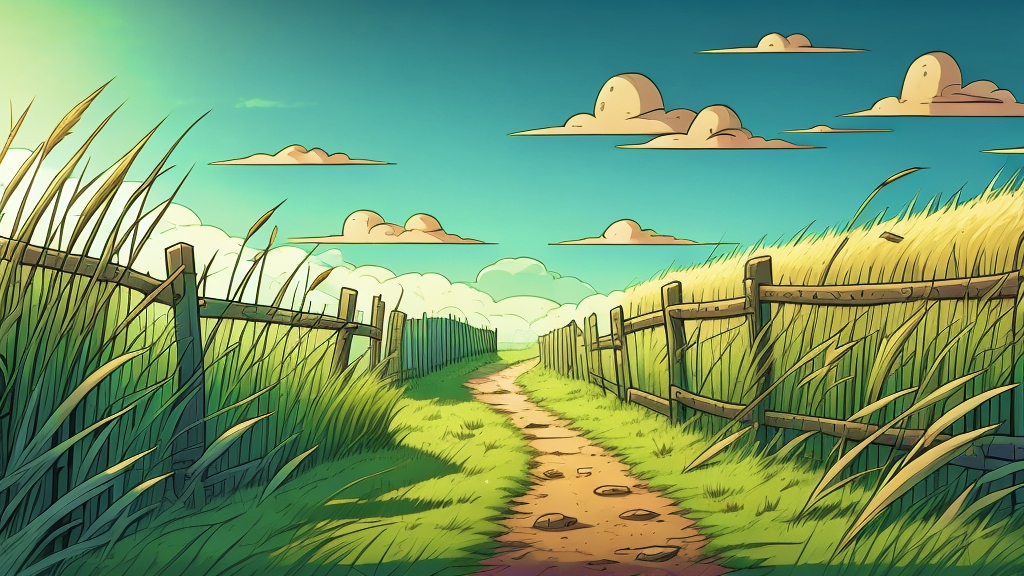 4. Trạng ngữ trong câu vừa tìm được là trạng ngữ chỉ gì?
A. Chỉ nguyên nhân
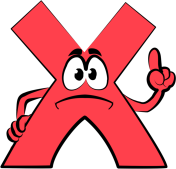 C. Chỉ mục đích
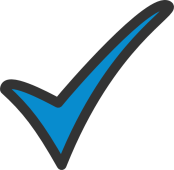 B. Chỉ nơi chốn
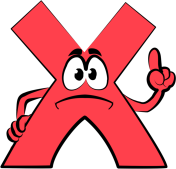 [Speaker Notes: Click vào mặt trời để quay trở lại]
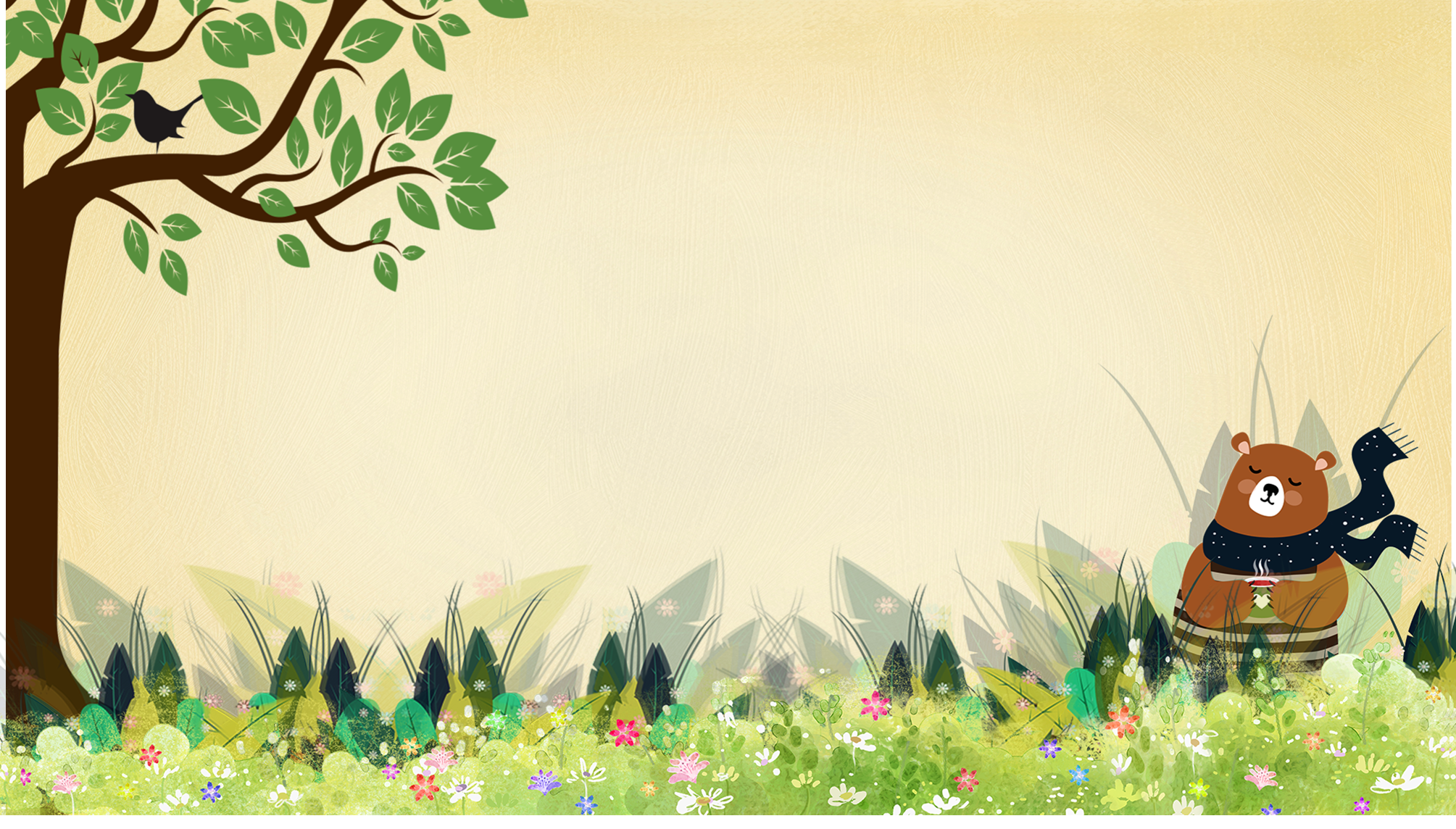 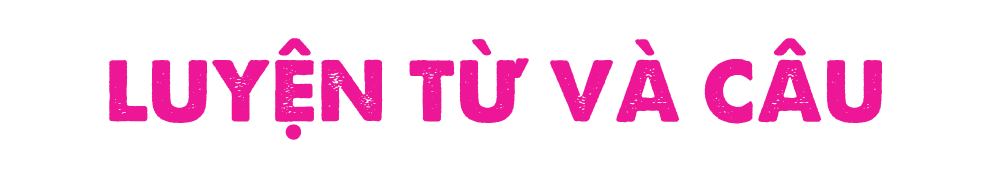 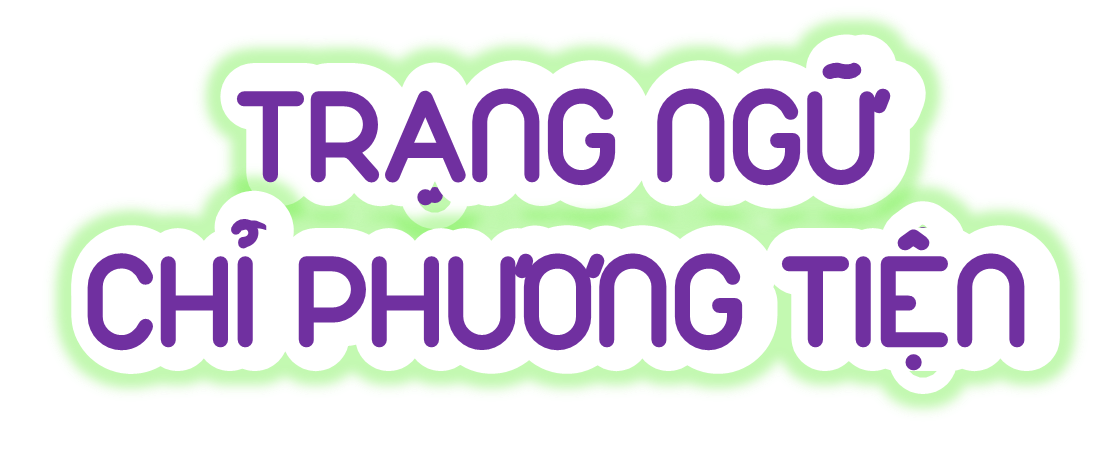 [Speaker Notes: Thiết kế: Hương Thảo – Zalo 0972115126. Các nick khác đều là giả mạo]
1. Xếp các trạng ngữ của mỗi câu trong các đoạn văn vào nhóm thích hợp.
Chỉ phương tiện
Chỉ thời gian
Chỉ nơi chốn
a. Ngày xưa, ở vùng sông nước miền Tây, những chiếc cầu tre trở thành hình ảnh thân thuộc, tô điểm thêm cho nét đẹp làng quê. Bằng vài cây tre già, người ta đã làm những cây cầu bắc qua kênh rạch nhỏ, đôi bờ không còn ngăn cách.
(Theo Lê Quang Huy)
b. Từ lâu, chiếc nón lá là hình ảnh thân thuộc với quê hương Việt Nam, gắn liền với hình ảnh những người mẹ, người chị tảo tần, đảm đang. Với chiếc nón lá, vẻ đẹp hồn hậu, duyên dáng của người phụ nữ Việt Nam càng được tôn lên. 
(Theo Hạ Mi)
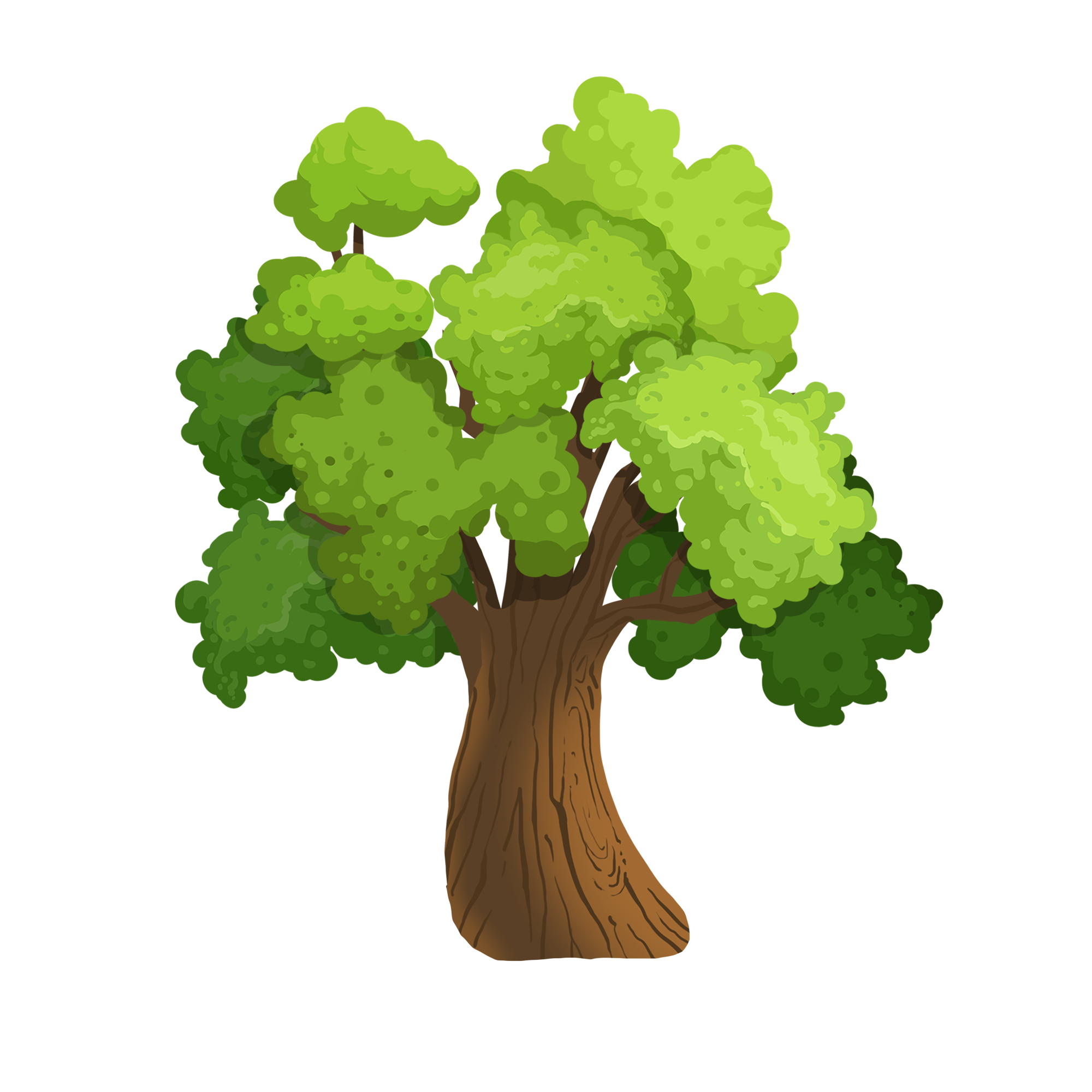 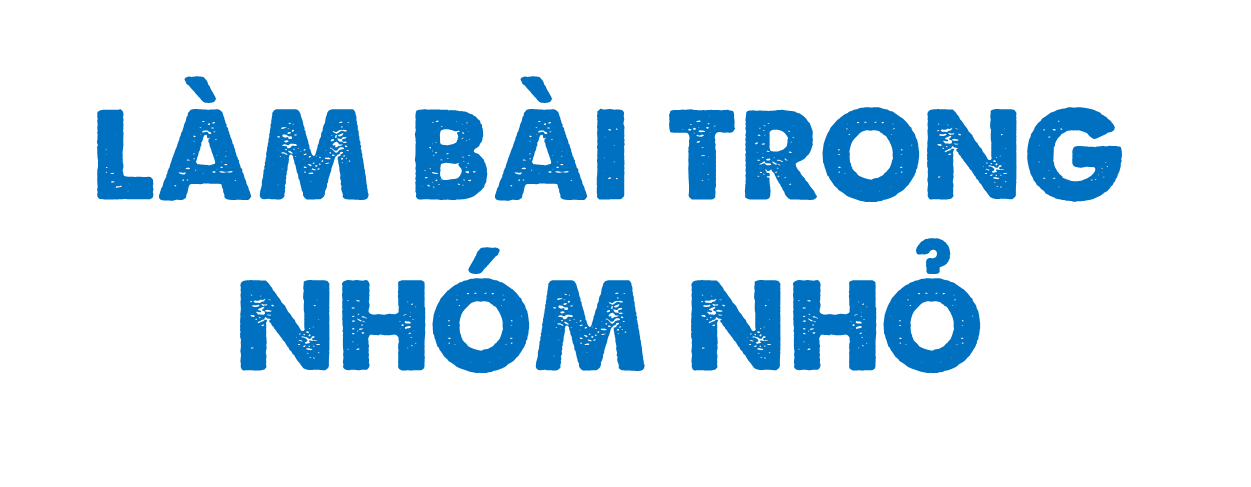 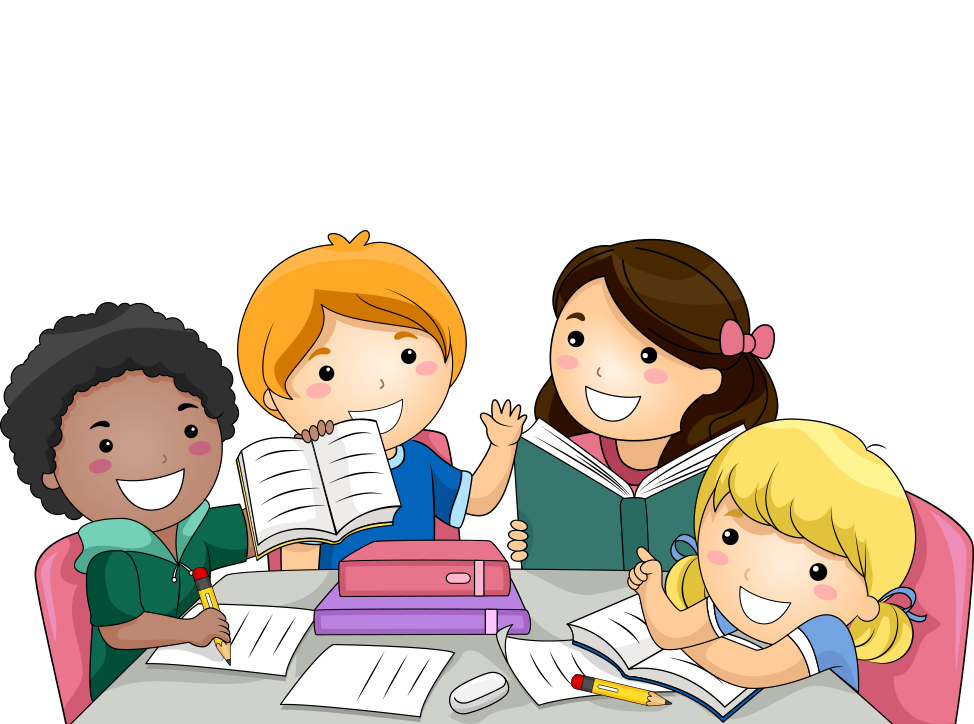 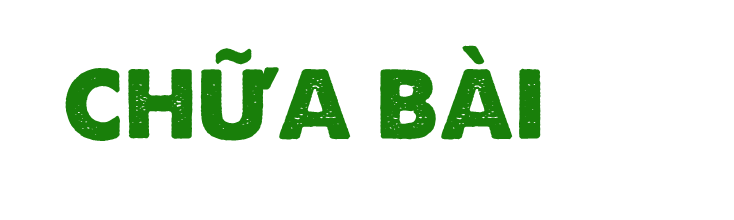 Chỉ nơi chốn
ở vùng sông nước miền Tây
Chỉ thời gian
Từ lâu
Ngày xưa,
Chỉ phương tiện
Bằng vài cây tre già
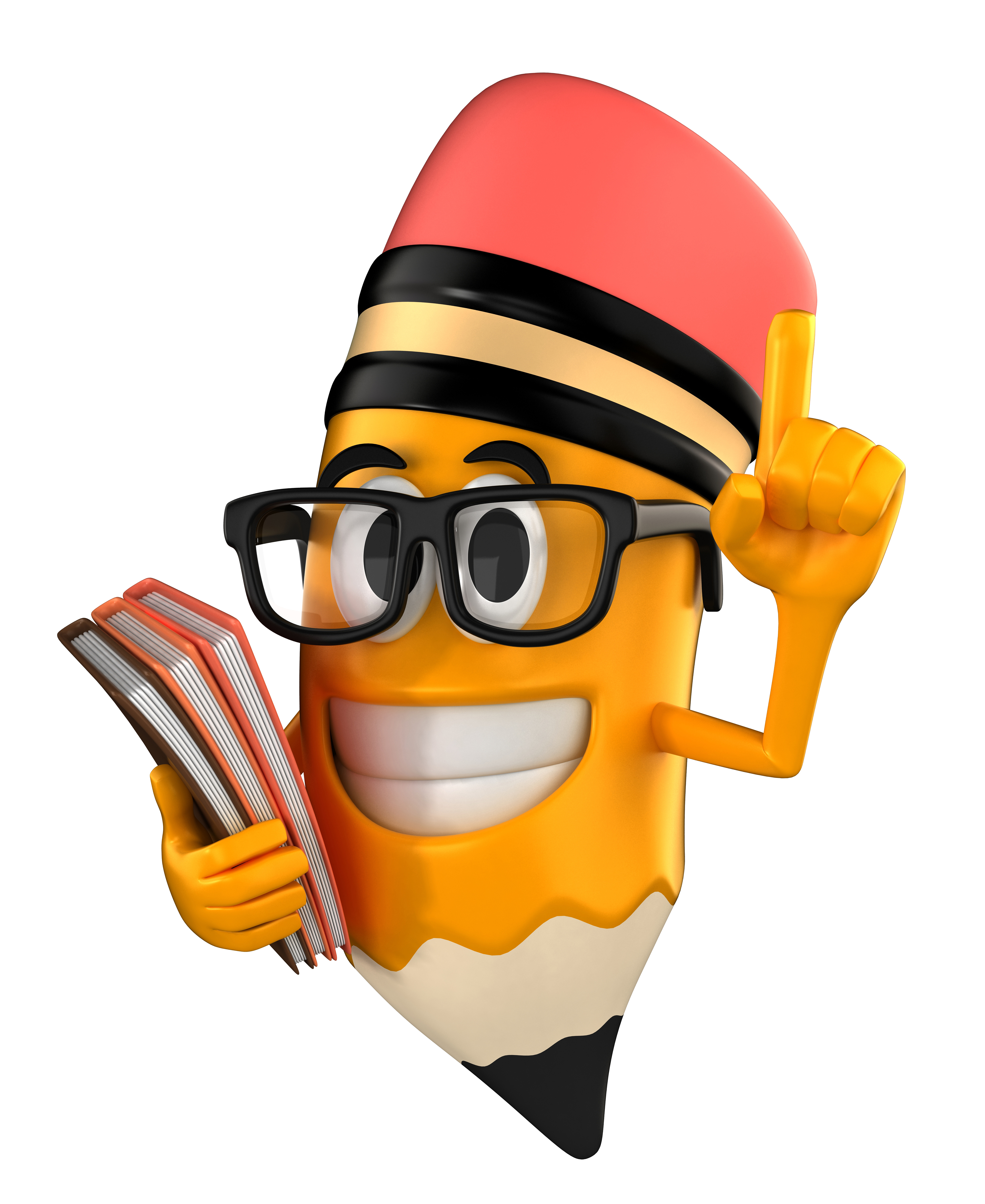 Với chiếc nón lá
2. Đặt câu hỏi cho trạng ngữ chỉ phương tiện của mỗi câu dưới đây:
a. Bằng lá cọ non phơi khô, người thợ thủ công đã khâu thành những chiếc nón che nắng, che mưa.
b. Với những chiếc khăn piêu kết hợp độc đáo giữa màu sắc và hoa văn, các cô gái Thái đã chứng tỏ sự khéo, đảm đang của mình.
c. Bằng một số ống tre, nứa thô sơ, người dân Tây Nguyên đã làm ra cây đàn trưng có âm thanh thánh thót như tiếng chim hót, tiếng suối reo...
Bước 1: Xác định trạng ngữ chỉ phương tiện trong 3 câu.
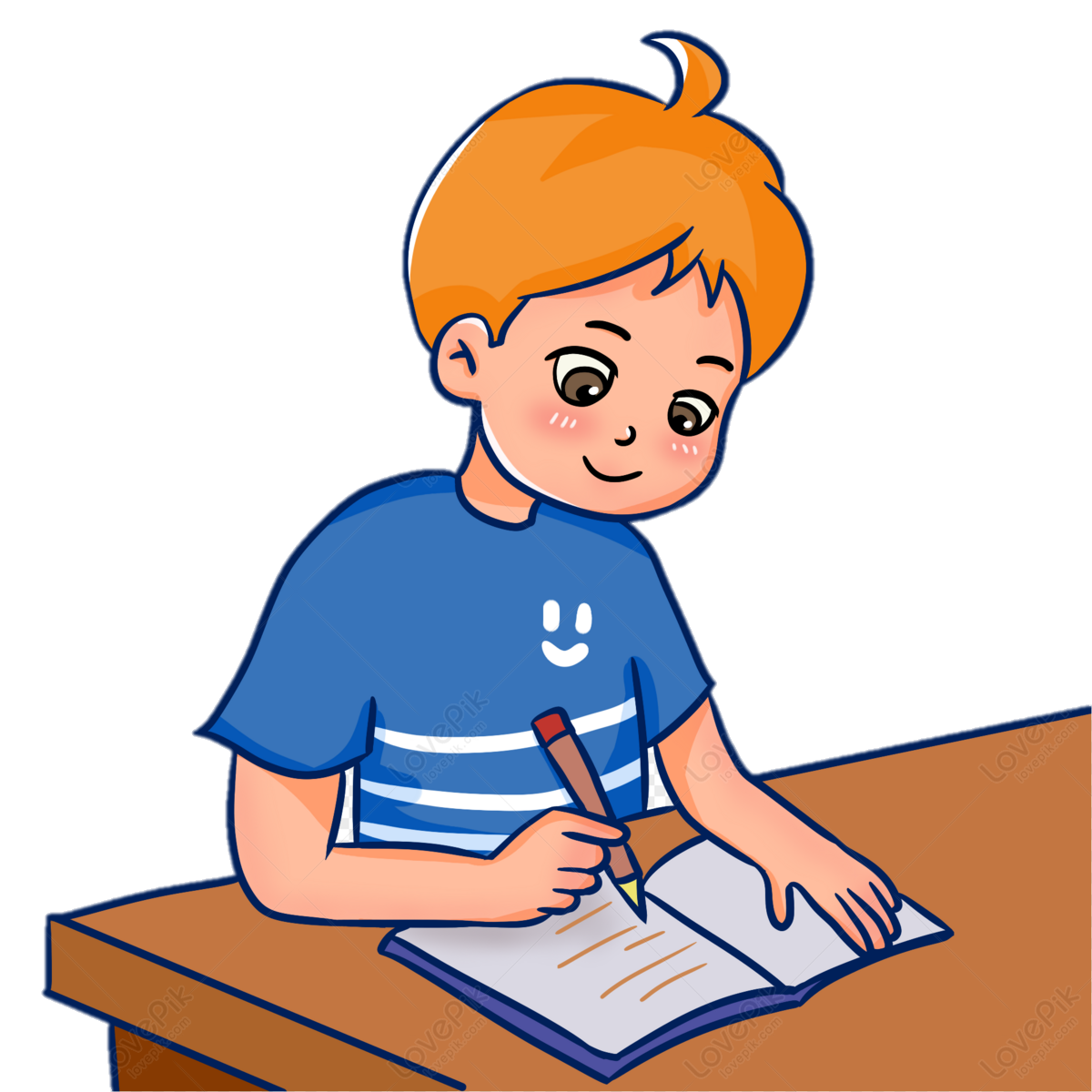 Bước 2: Đặt câu hỏi cho trạng ngữ chỉ phương tiện trong câu.
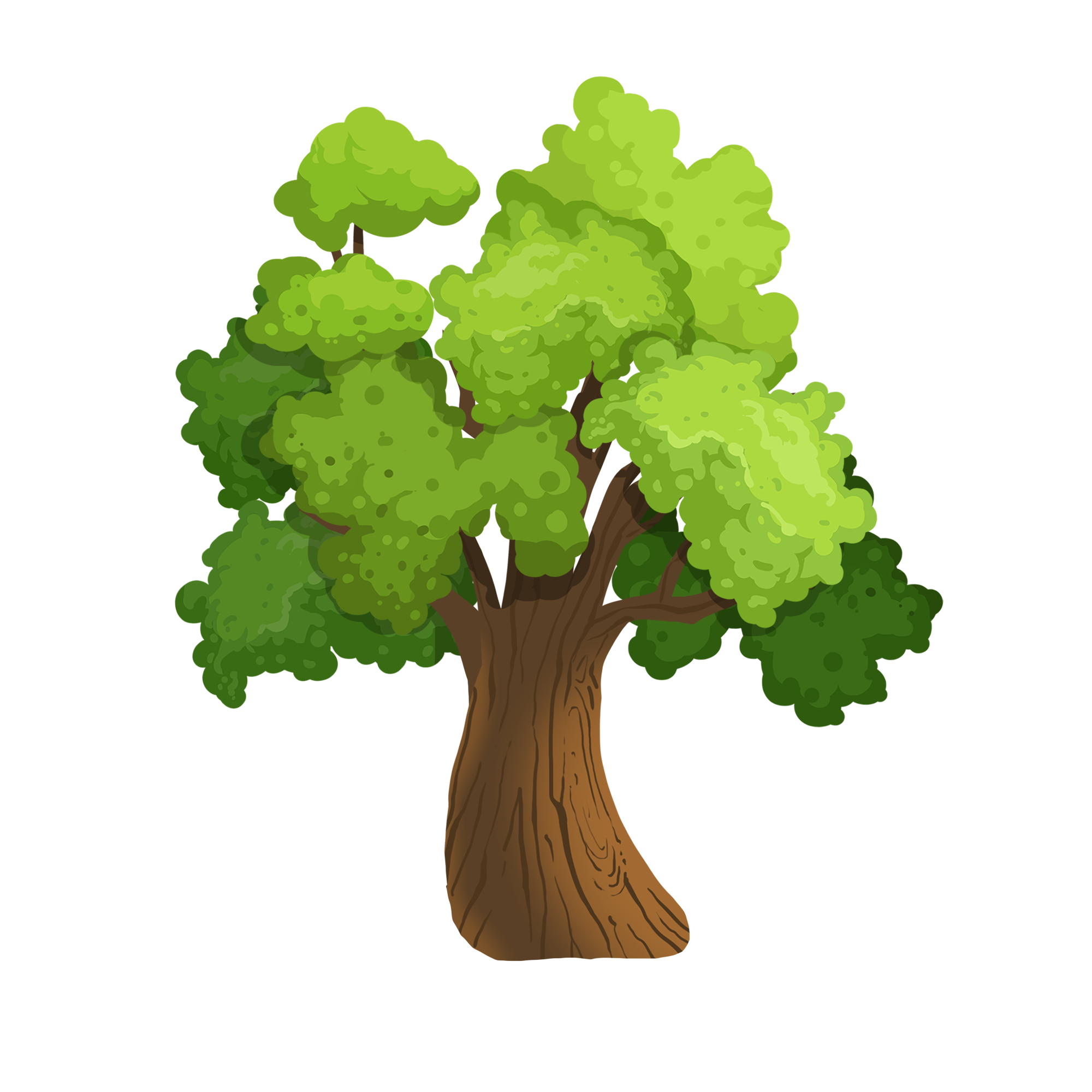 Làm bài theo nhóm
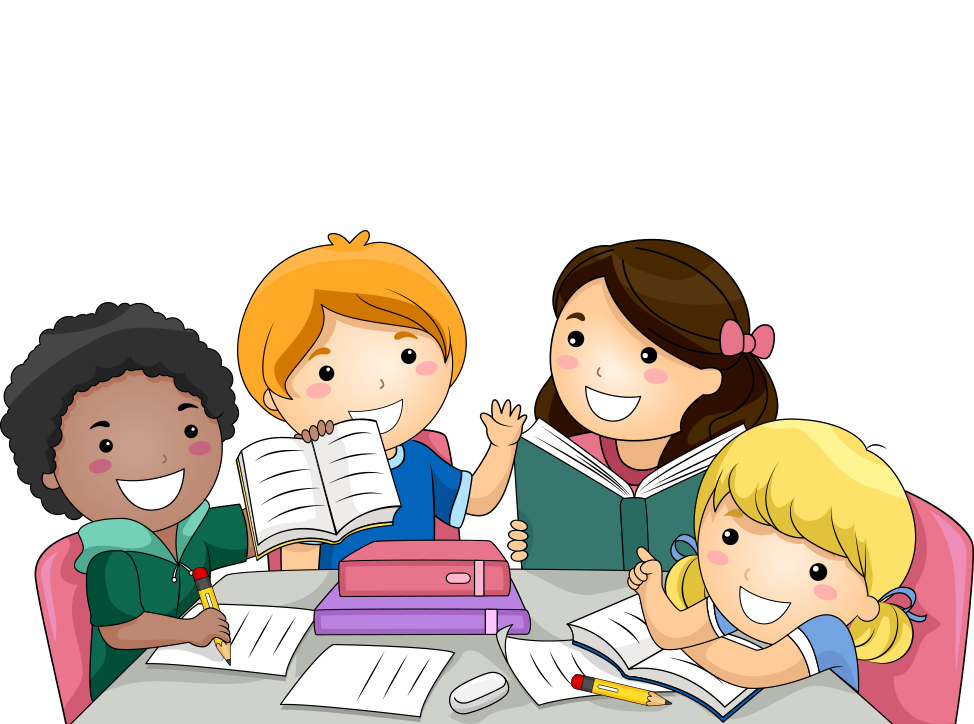 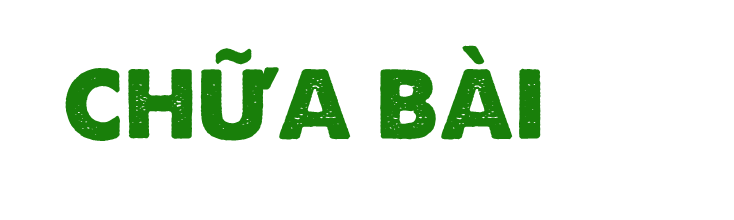 a. Bằng lá cọ non phơi khô, người thợ thủ công đã khâu thành những chiếc nón che nắng, che mưa.
Người thợ thủ công đã khâu thành những chiếc nón che nắng, che mưa bằng gì?
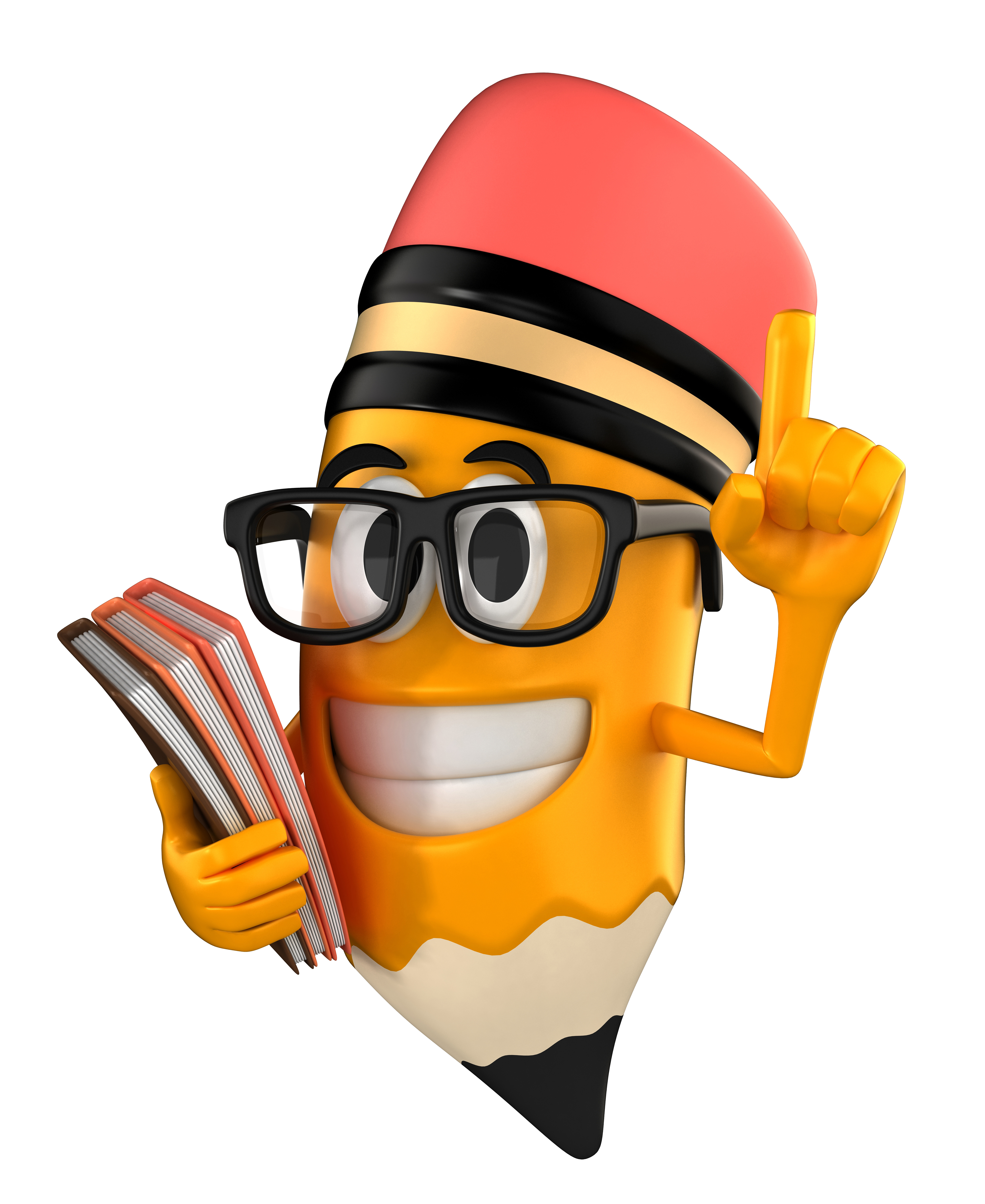 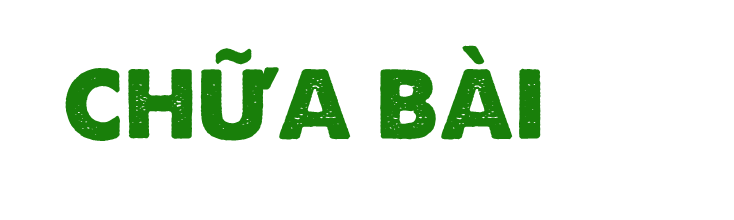 b. Với những chiếc khăn piêu kết hợp độc đáo giữa màu sắc và hoa văn, các cô gái Thái đã chứng tỏ sự khéo, đảm đang của mình.
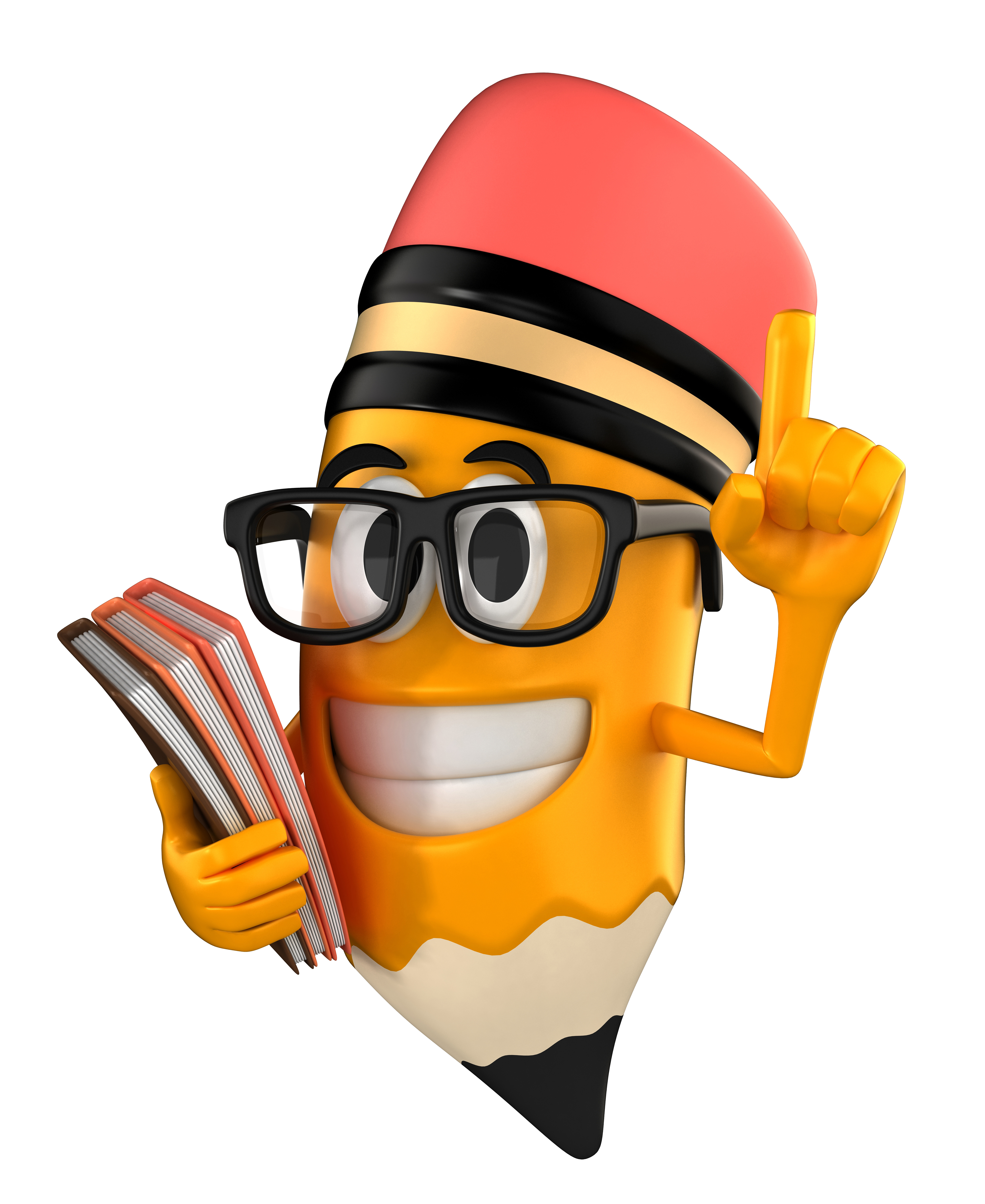 b. Các cô gái Thái đã chứng tỏ sự khéo, đảm đang của mình với cái gì?
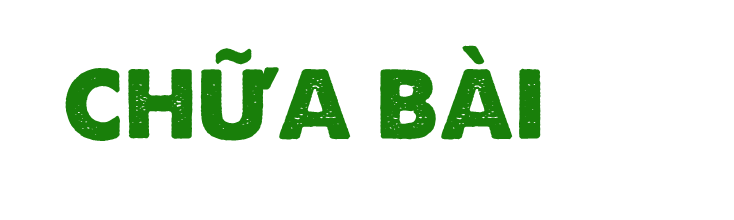 c. Bằng một số ống tre, nứa thô sơ, người dân Tây Nguyên đã làm ra cây đàn trưng có âm thanh thánh thót như tiếng chim hót, tiếng suối reo...
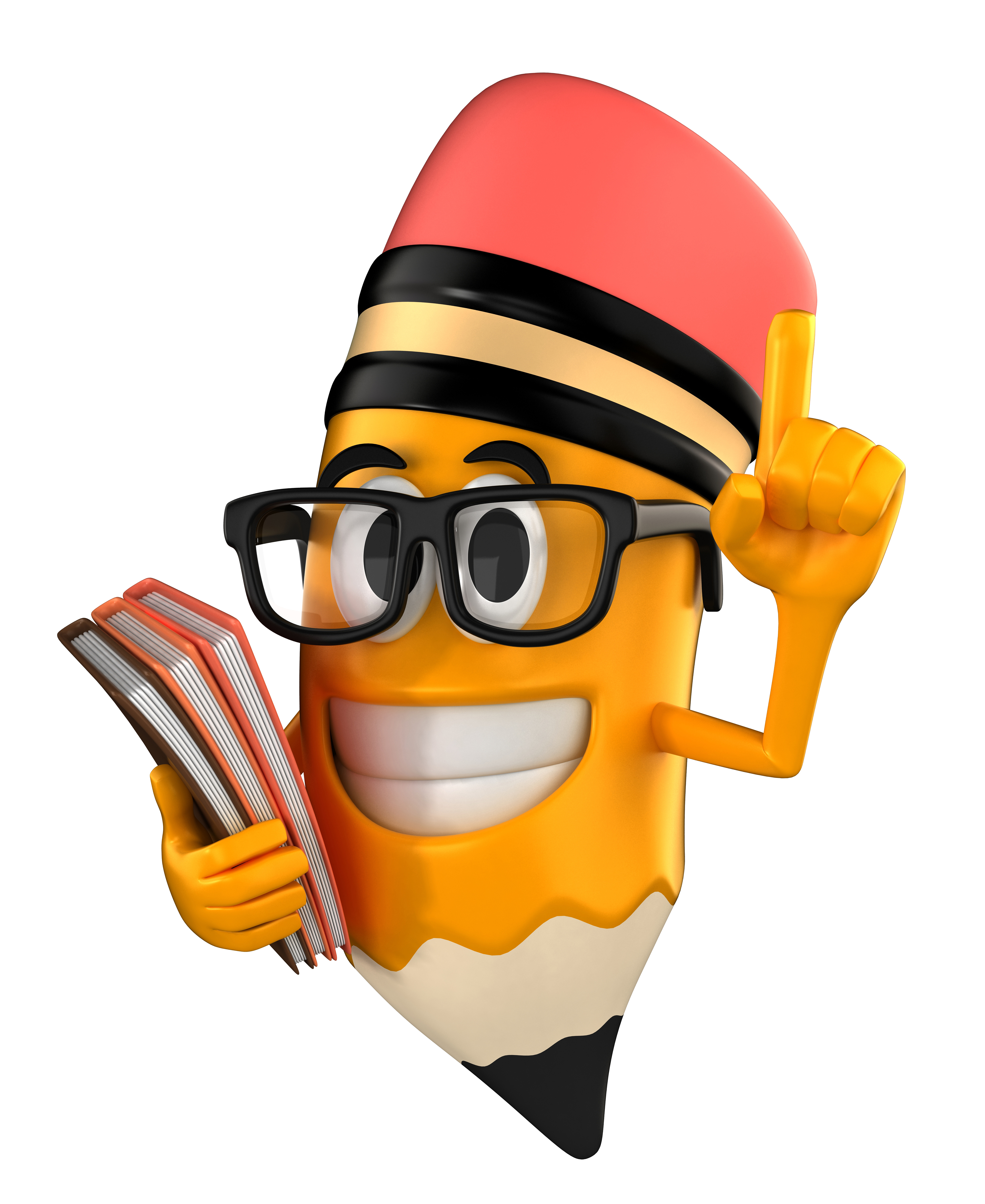 c. Bằng cái gì người dân Tây Nguyên đã làm ra cây đàn trưng có âm thanh thánh thót như tiếng chim hót, tiếng suối reo...?
3. Theo em, trạng ngữ chỉ phương tiện bổ sung thông tin gì cho câu?
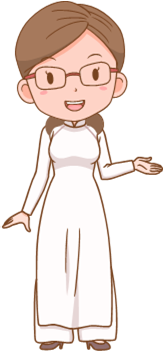 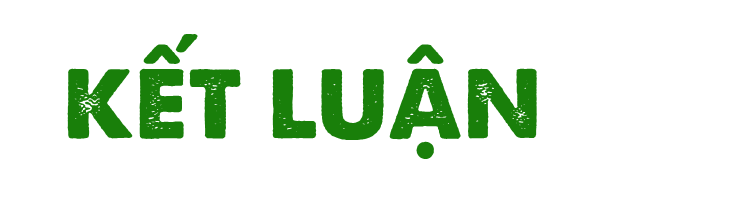 Trạng ngữ chỉ phương tiện bổ sung thông tin về phương tiện thực hiện hoạt động được nói đến trong câu; trả lời câu hỏi Bằng gì? Bằng cái gì?
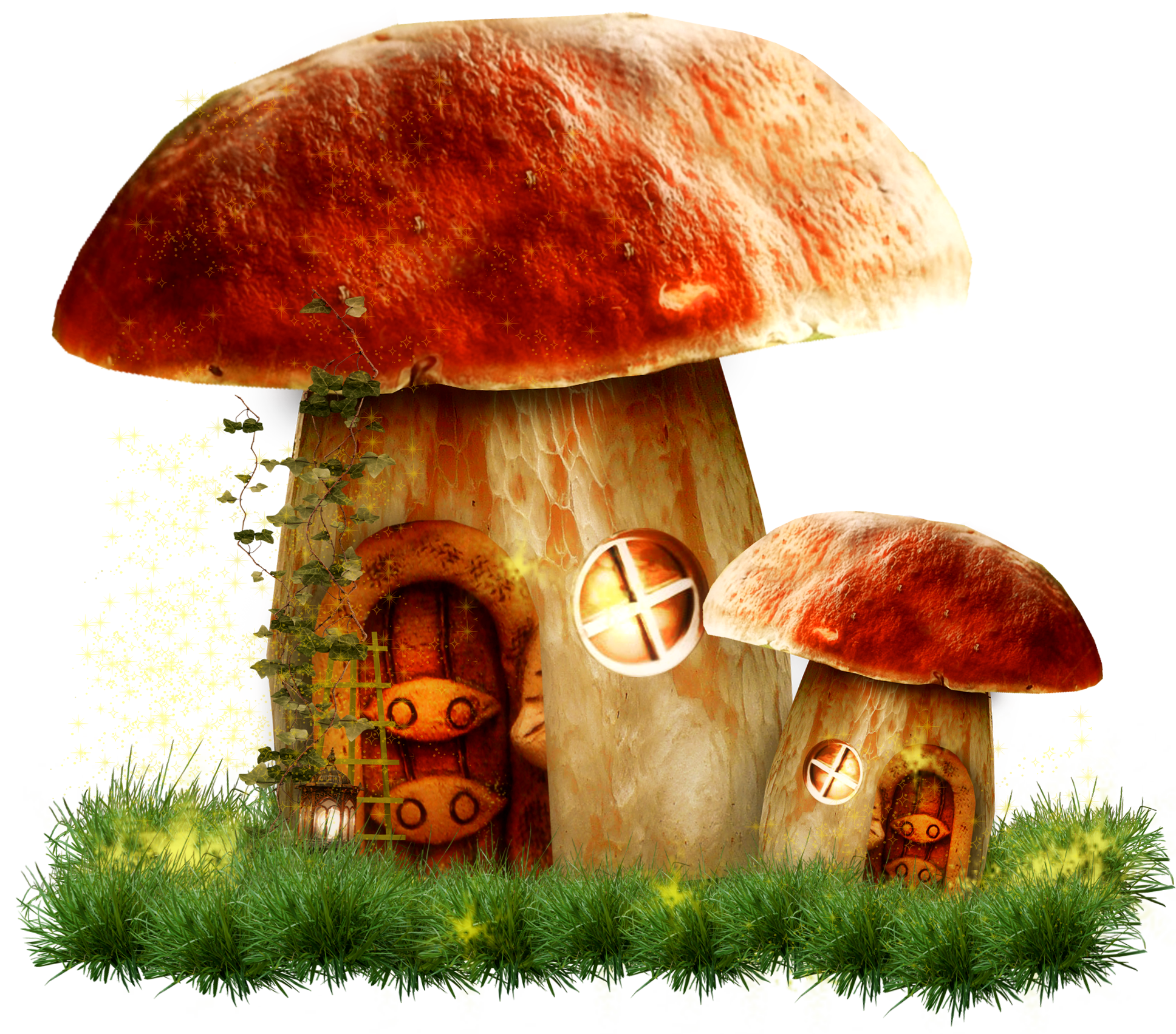 4. Tìm từ ngữ thích hợp để hoàn thành các câu có trạng ngữ chỉ phương tiện.
a. Bằng     , chuồn chuồn bay lượn khắp đó đây.
b. Với     , chim gõ kiến có thể đục thủng bất kì thân cây nào.
c. Bằng     , voi có thể dễ dàng kéo lá cây, cành cây từ trên cao xuống.
?
?
?
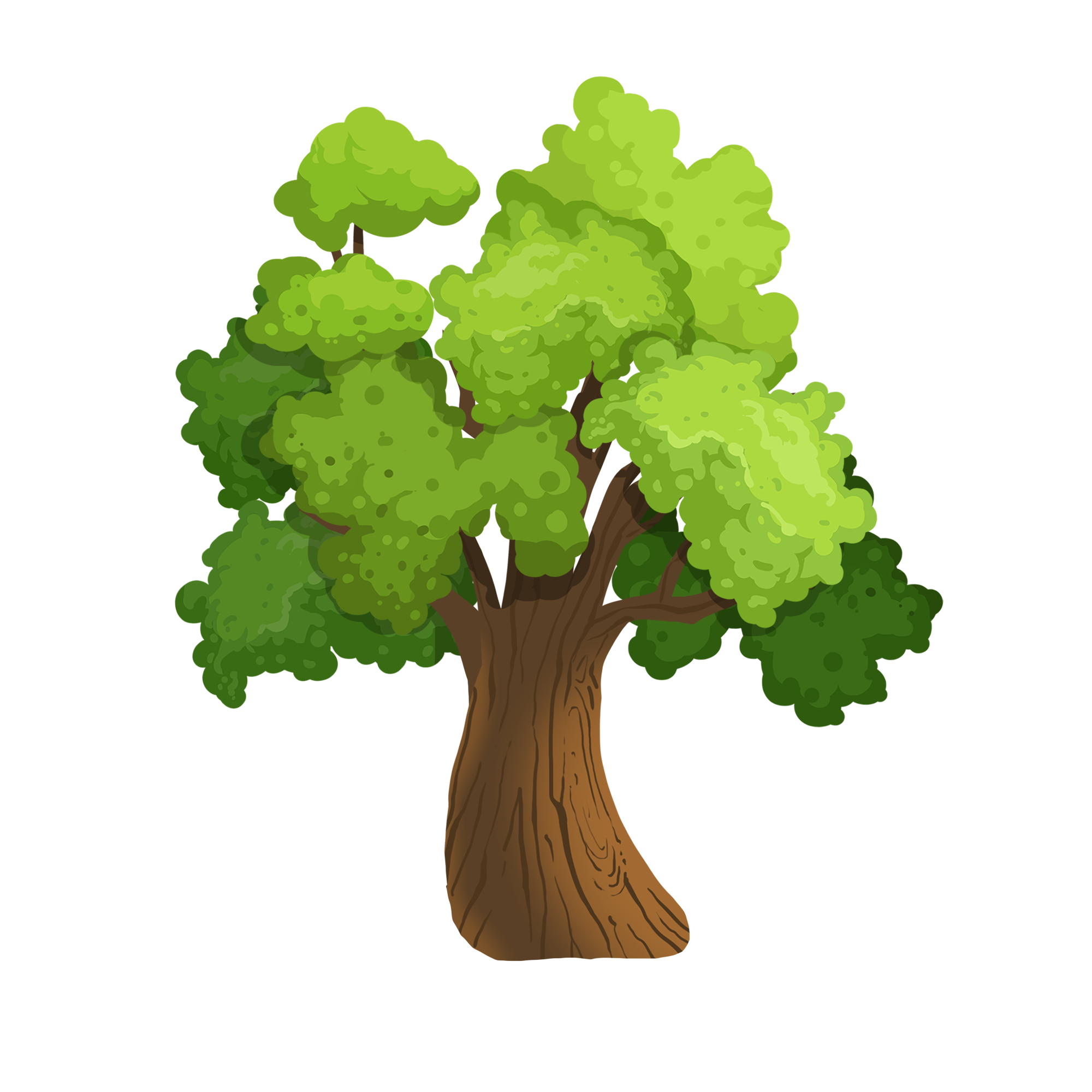 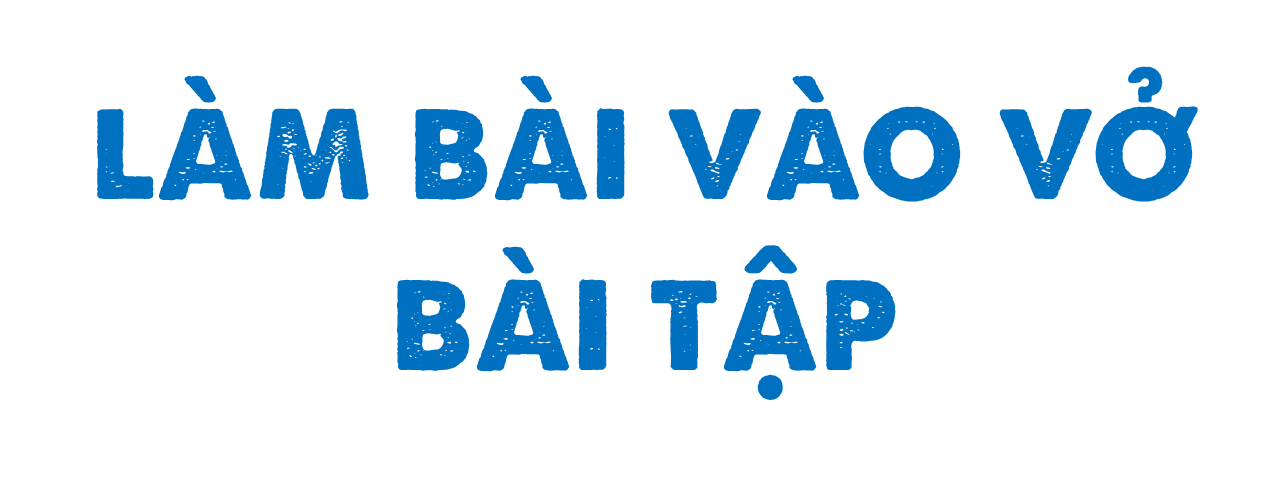 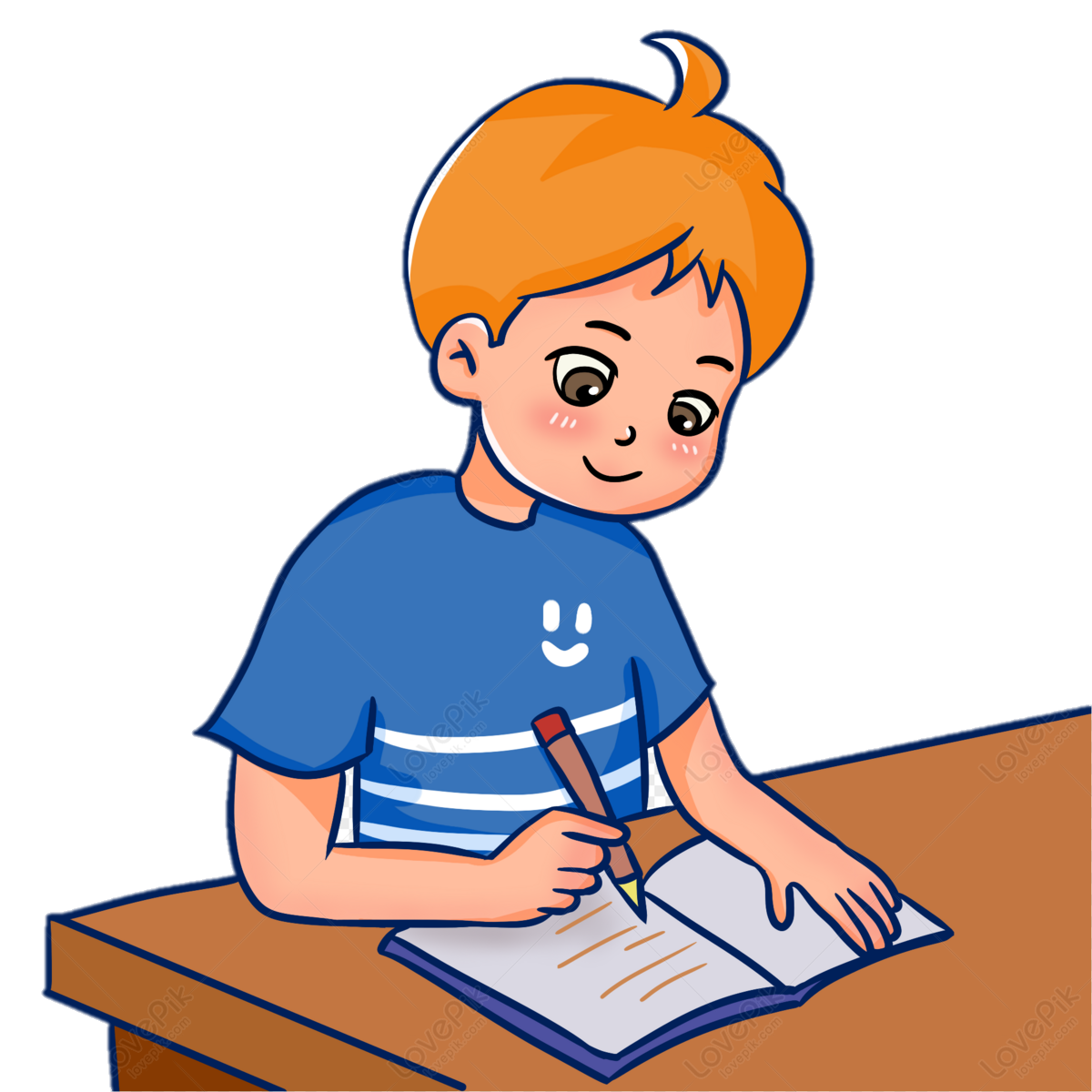 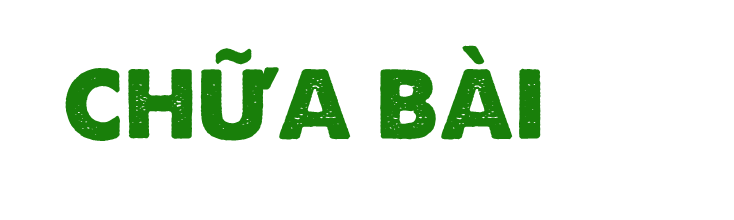 a. Bằng     , chuồn chuồn bay lượn khắp đó đây.
?
Bằng hai cặp cánh mỏng/ Bằng những cặp cánh mỏng manh, trong suốt/ Bằng hai đôi cánh bé nhỏ,..
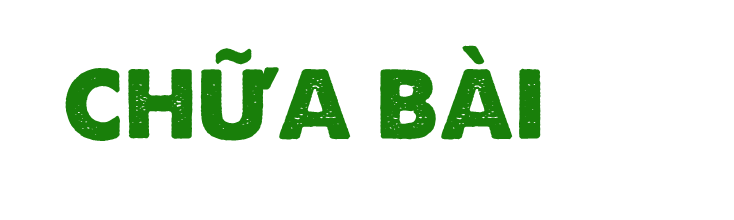 b. Với     , chim gõ kiến có thể đục thủng bất kì thân cây nào.
?
Với chiếc mỏ cứng/ Với cái mỏ cứng như thép
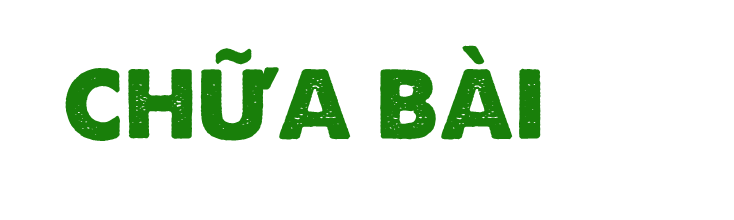 c. Bằng     , voi có thể dễ dàng kéo lá cây, cành cây từ trên cao xuống.
?
Bằng chiếc vòi dài/ Bằng chiếc vòi dài khoảng 1 m,..
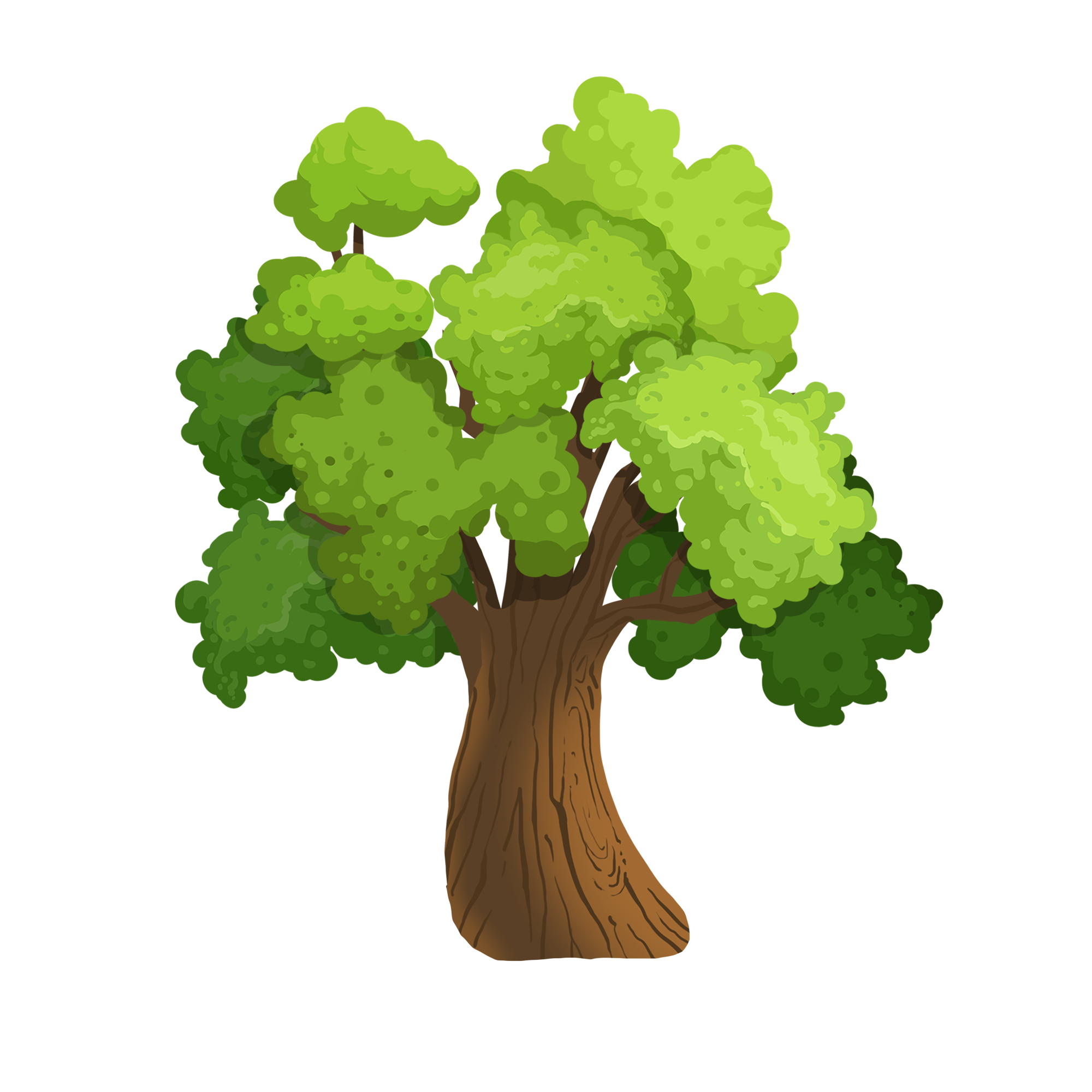 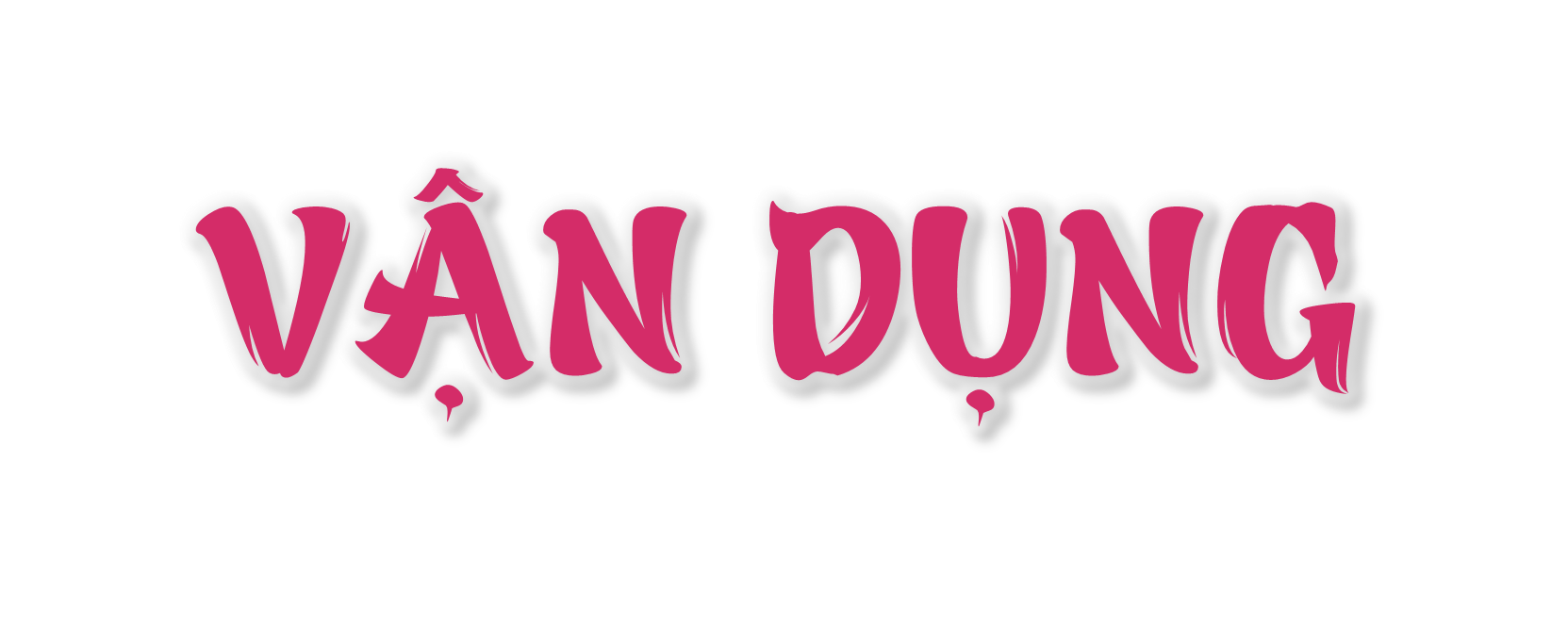 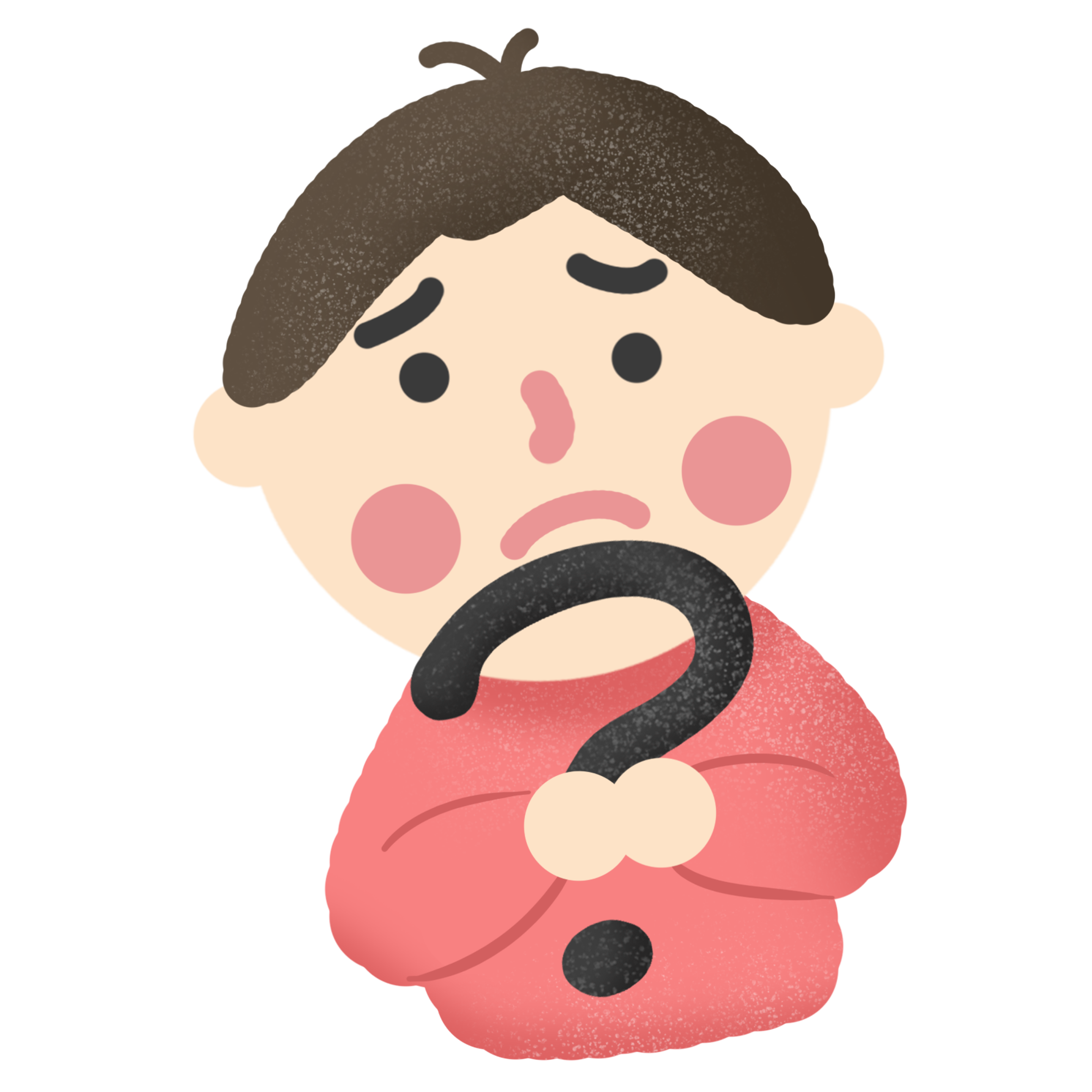 Đặt một câu bất kì có sử dụng trạng ngữ chỉ phương tiện
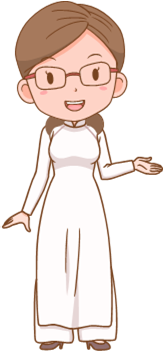 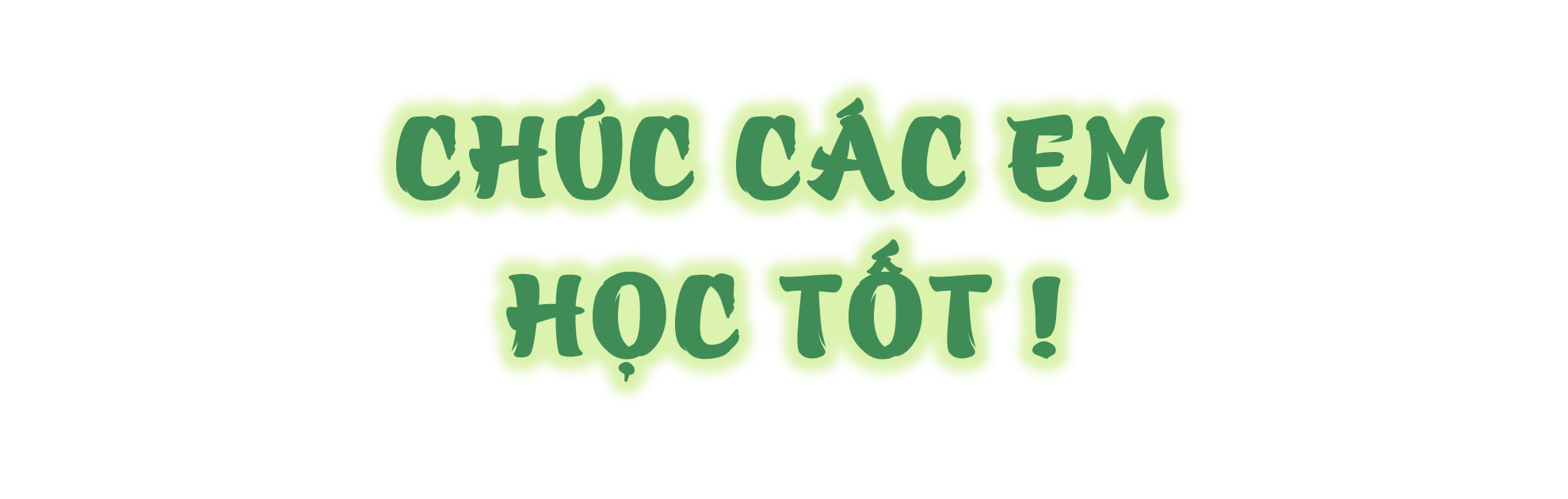 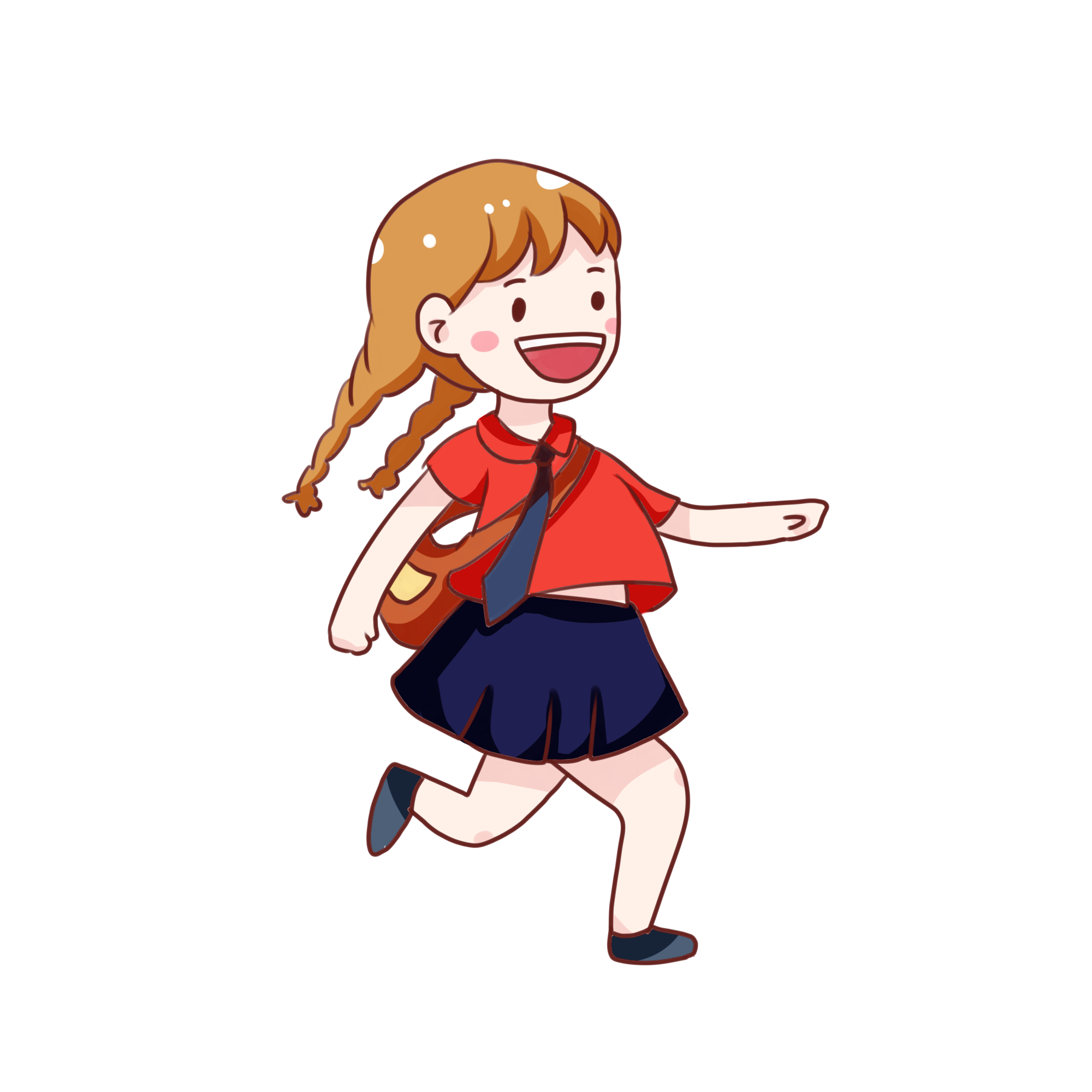 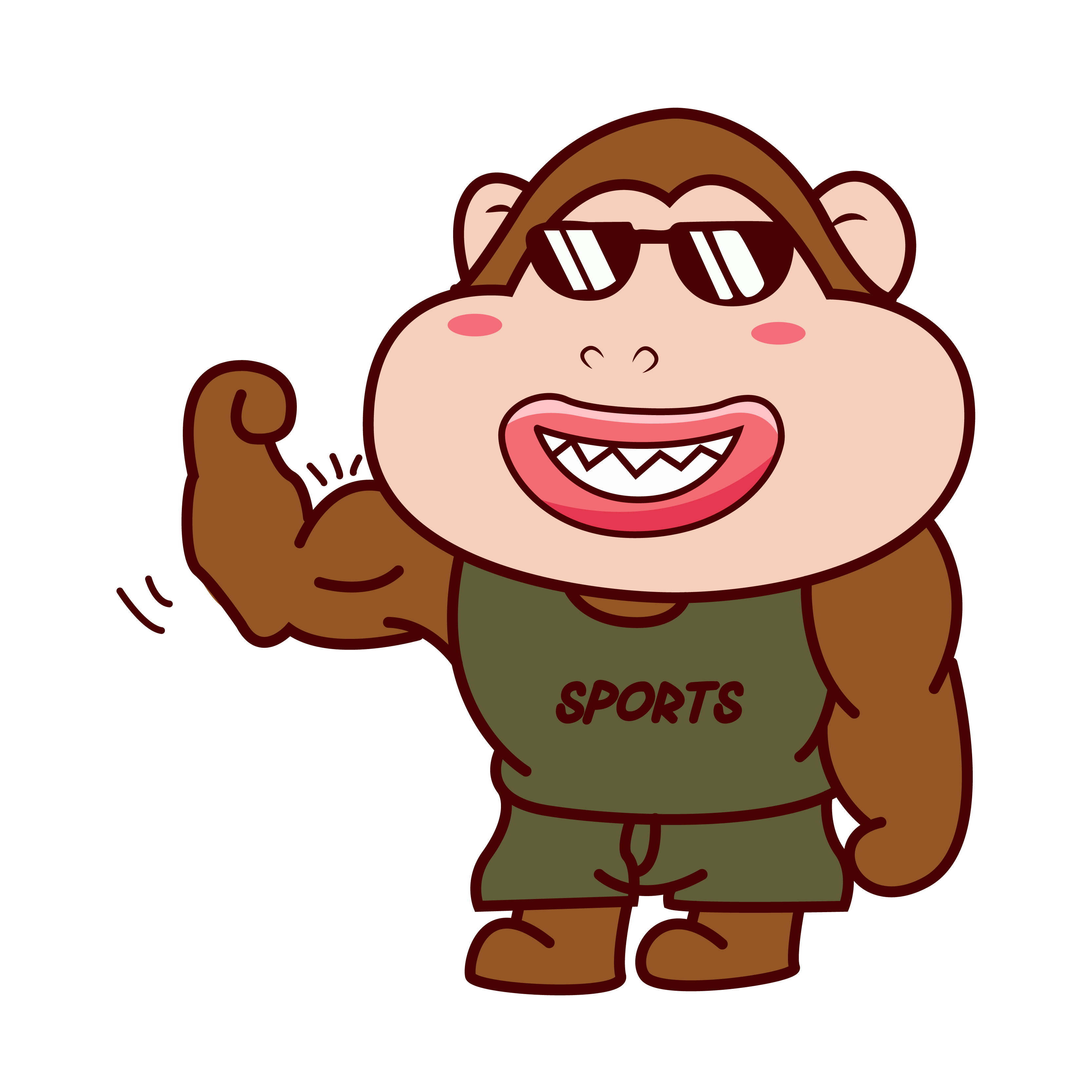